（国立）マレーシア科学大学（USM)
USMのクラスルームで
短期語学研修
やっぱりB&Sは一生の思い出
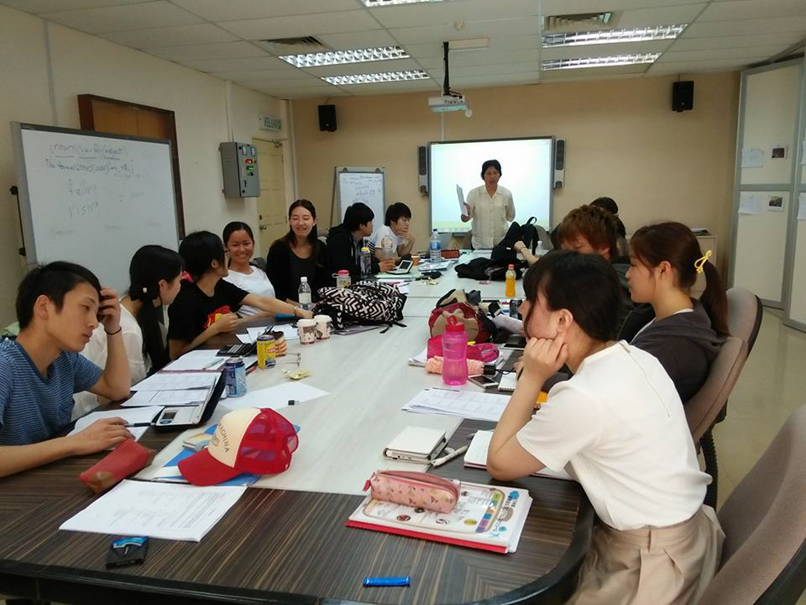 （国立）マレーシア科学大学（USM）
副田先生による講話
『マレーシアの本当の姿』
学生による交換プレゼンテーション
地元の学校との交流
学生交流に積極的なペナンの学校
ケパラバタス寄宿学校
ハンチャンハイスクール
SMKブキットジャンブル
ポーテイスクール
ミンデンハイツスクール　など
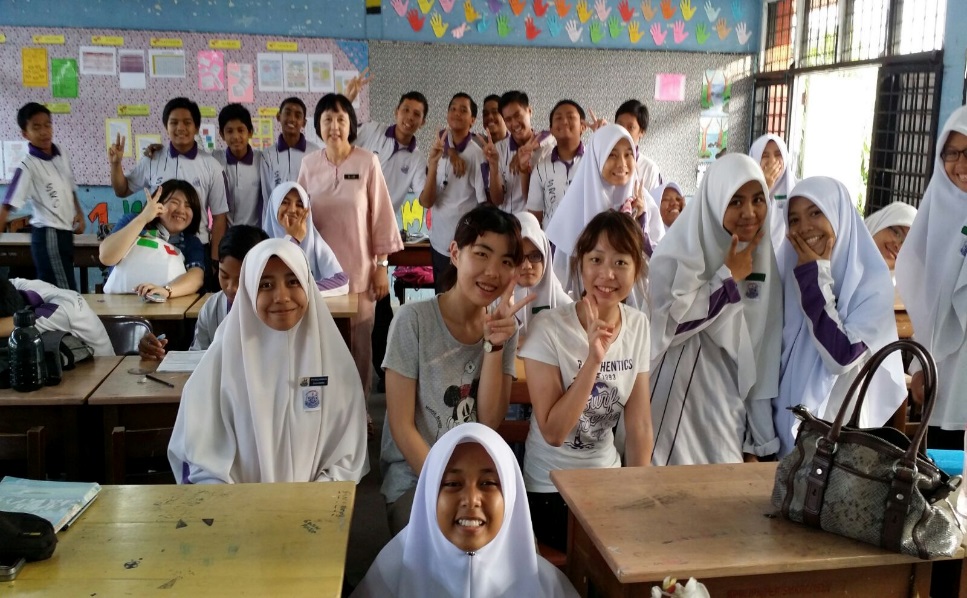 日本人学生による日本語授業
企業訪問
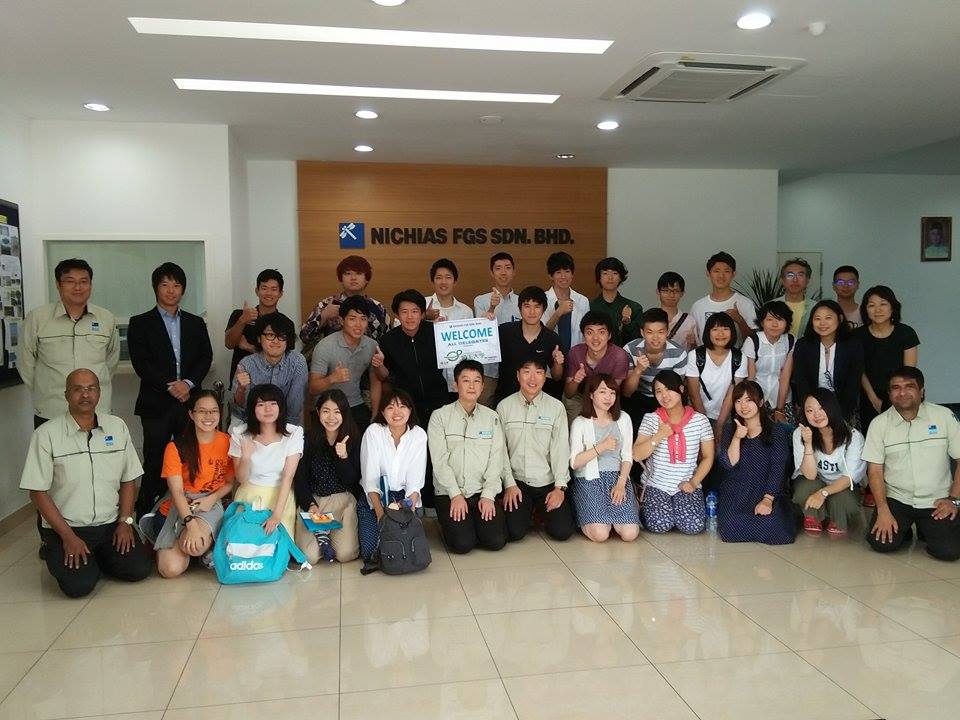 手配可能な視察先
ソニー
東レ
日立ルネサス
クラリオン
ニチレイ
SORITSU　
など
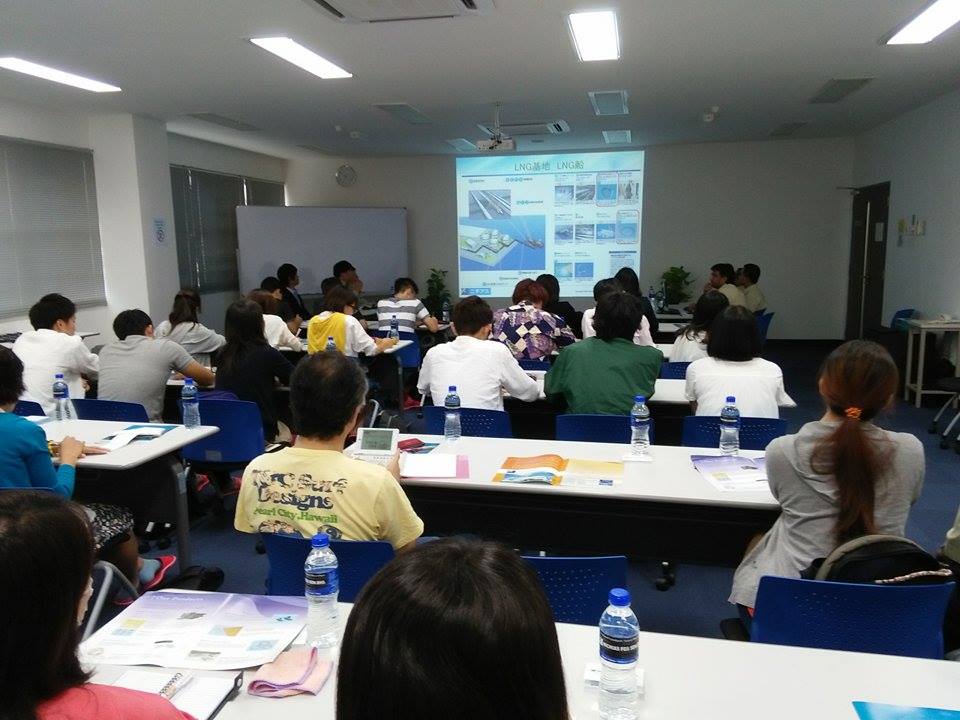 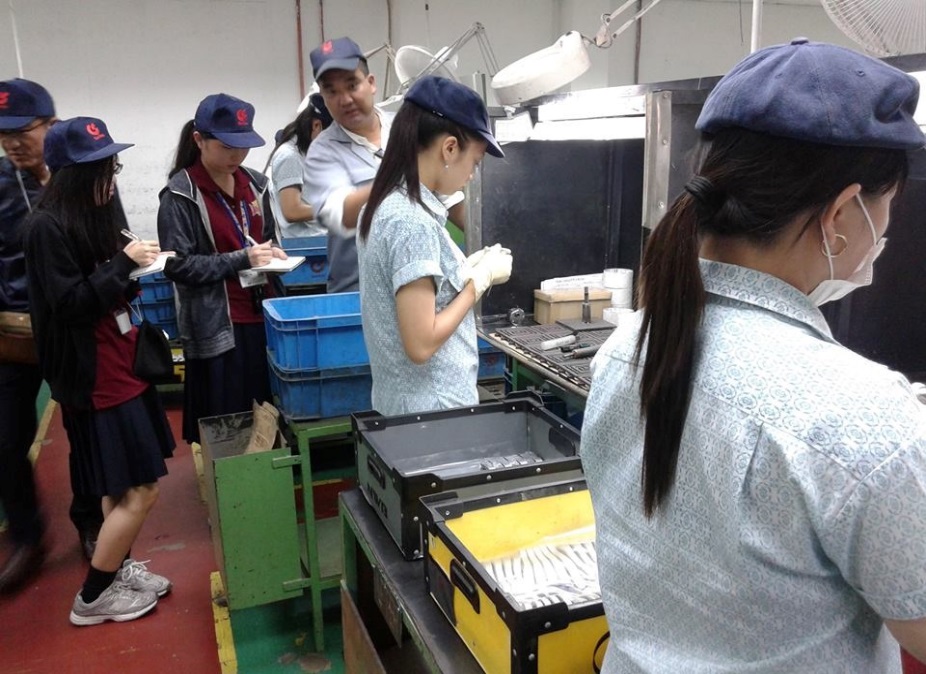 SORITSU生産ライン見学
企業会議室にて座学
専門家の講話
アントレプレナーシップ（企業家精神を養う教育）
マレーシアで成功をおさめた実業家タンスリ小西氏
日本留学経験のあるマレーシア人社長
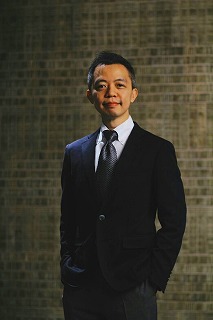 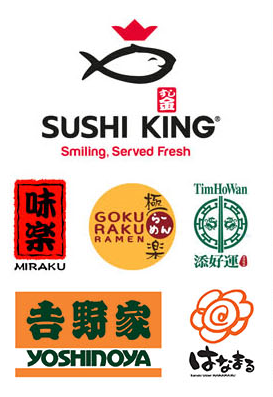 各分野の専門家の講話
マレーシアの経済、政治、民族全般 マレーシア科学大学副田先生
オランウータン保護専門家 Dr. サバパティ
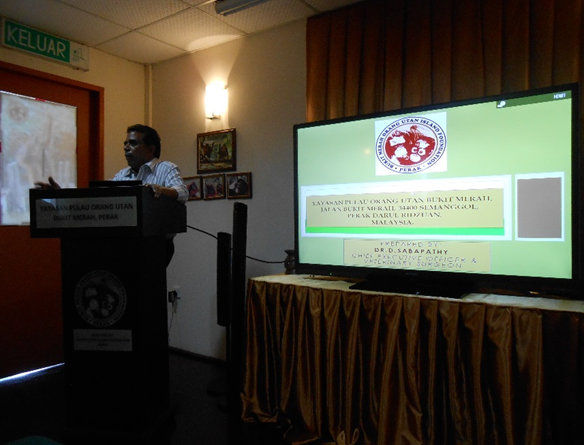 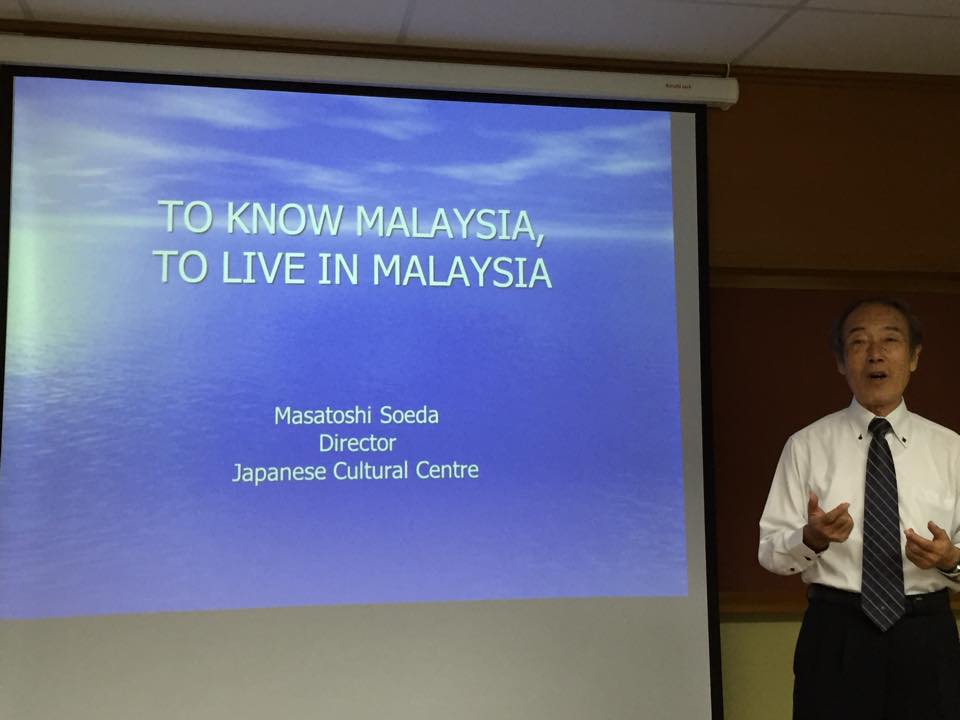